CITY OF STAMFORDBUILDINGDEPARTMENTShawn Reedsreed@stamfordct.govApril 2, 2024
1
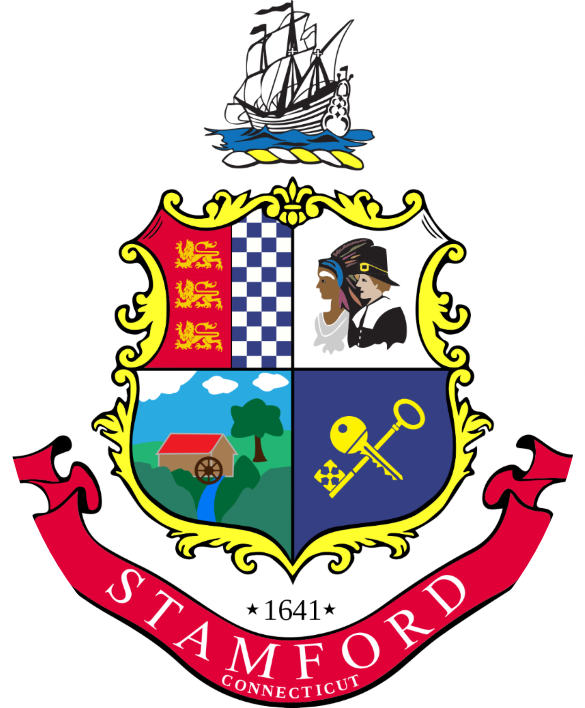 Board Of Finance - PPT Requirements
1. Staffing Updates- There are no new additions or deletions. All upcoming pay increases are from the approved contract negotiations.
3. There are no requested budget increases.
4. I believe we are currently at the base budget level for our ability to provide the needed customer service?
2
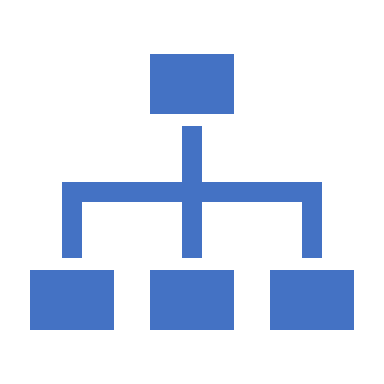 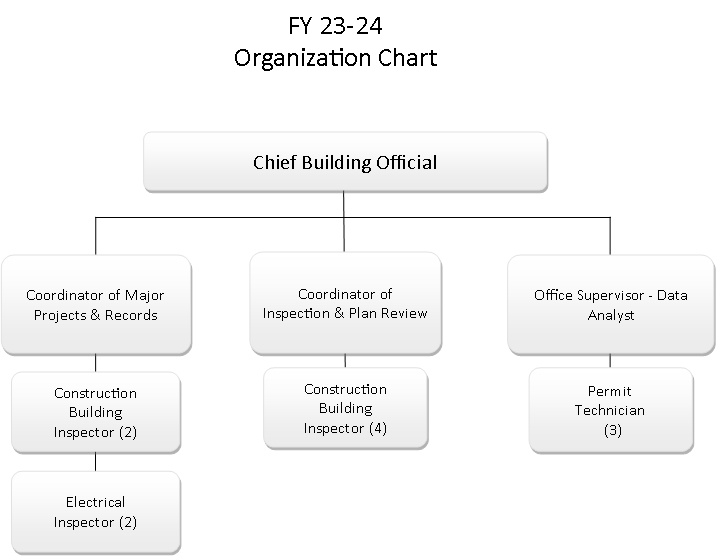 Department Org. Chart
3